AVID 4 Week 5
9/16/13 – 9/20/13
Monday Morning Meeting
Birthdays
Score Check
Brag Basket
 
Homecoming Court Voting Wednesday 
Fundraiser Due Tuesday
T-shirt Sales End Tuesday
Mon: SAT Prep
Tues:  Tutorial
Wed: Charting the Text
Thurs: Tutorial
Fri: Philosophical Chair

Homework:  College Sweatshirt
Monday:  Due Friday
College Sweatshirt Project:
Write/Draw the name and logo of the school the wish to attend in the middle of the sweatshirt.
On the left sleeve write your best academic strengths
On the right sleeve write your best personal qualities
Above the sweatshirt write a post-college goal you are striving for
Monday:  What is my area of weakness on the SAT/ACT?
Which test are you registered for right now, and the date?  You need to show me the registration for a grade.
Which test do you prefer?
What are your past scores?
What is your super score?
Have you sent your scores?
What area do you need to work on?
Break into groups to work on the area of weakness.
Tuesday: How well do I collaborate?  How does inquiry help me?
TRF due before class begins
Have all materials with you
Work/study for the entire class period!
Wednesday Bell Ringer
10 minute Cornell Note Check

Take 10 minutes to review your notes, highlight, and create questions.
Wednesday: What are the benefits of charting the text?
Read Alligator Alley
Makr the Text
Chart the Text for the characters immoral behaviors
Rate the characters on their immoral behavior.
1 is the least and 5 is the most
Write  summary of your number 1 character with evidence from the article
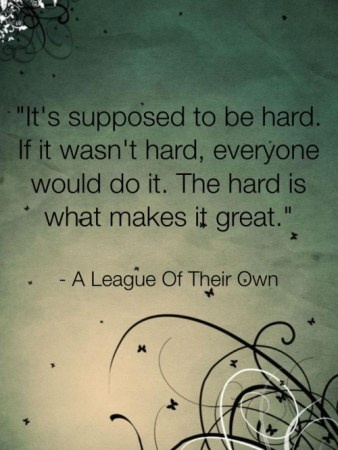 Thursday: How well do I collaborate?  How does inquiry help me?
TRF due before class begins
Have all materials with you
Work/study for the entire class period!
Friday Bell Ringer
Review the Alligator Alley article, and your summary.

Go stand underneath the character you chose as your number 1

Review Philosophical Chair Procedures
Friday:  What are the steps to a philosophical chair?
Philosophical Chair

Only 1 person at a time talks
Use academic language and not personal statements